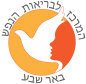 המרכז לבריאות הנפש באר שבע
דין וחשבון שנתי
על פי חוק  חופש המידע לשנת 2015
דצמבר 2015
1
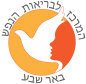 תוכן עניניים
2
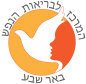 התפתחות ורקע כללי
המרכז לבריאות הנפש בבאר שבע פועל החל משנת 1978. קודם הופנו תושבי הנגב לאשפוז פסיכיאטרי בירושלים. מאז מספק המרכז שרות בריאות נפש כוללני לכלל אוכלוסיית הנגב המונה כמיליון נפש, מאזור אשקלון ועד אילת.
המרכז פועל במודל ביו-פסיכו-סוציאלי ומספק שירותי אשפוז בכל רמות החומרה ובכל טווח הגילאים (למעט ילדים המופנים לאשפוז למחלקה בנס ציונה). 
 המרכז מספק שירותים אמבולטוריים ייחודיים כטיפול בדיכאון עמיד, איזון מצבי רוח, הפרעות בתפקוד המיני, טיפול בחרדה, טיפולים בטראומה ופוסט-טראומה נפשית וטיפולי נזע חשמלי.
המרכז אחראי לשירות הקהילתי בבריאות הנפש בעיר אילת ומפעיל מרפאה למבוגרים, ילדים ונוער בעיר בשילוב עם קופת  חולים הכללית  ועיריית אילת. 
במרכז פועל צוות רב מקצועי לביקורי בית , טיפול למניעת אשפוז ומרכז לתמיכה וליווי משפחות. 
במרכז מכון לאבחון ושיקום הילד המטפל בבעיות התפתחות נוירו-מוטוריות. 
במרכז מעבדות קליניות ומעבדות מחקר ונערכים בו מחקרים קליניים, התנהגותיים, אלקטרופיזיולוגים ובבעלי חיים בשיתוף עם מרכזים ואוניברסיטאות בארץ ובעולם.
3
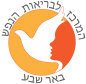 אנשי המקצוע בכלל התחומים במרכז מציגים ומשתתפים בכנסים לאומיים ובין-לאומיים וזוכים להוקרה מקצועית ולפרסים על מחקריהם.
 במרכז פועלת מחלקה ארצית לטיפול בתחלואה כפולה (מחלות נפש והתמכרויות) ולגמילה מאלכוהול. 
המרכז מפעיל יחידה אמבולטורית לשיקום המשתמשים בחומרים ממכרים לאחר גמילתם וכן ניידת  לחלוקת תחליפי סם בכל יישובי הנגב. 
המרכז מספק שרותי ייעוץ למרפאות הראשוניות ברפואת המשפחה, לשכות הרווחה, תחנות גמילה, שירותי מבחן, ביטוח לאומי, משרד הביטחון, מרפאות מקצועיות, תחנות פסיכולוגיות חינוכיות וגופים נוספים. 
המרכז מסונף לאונ' בן גוריון ומהווה תשתית להתפתחות מקצועית אקדמית בכלל המקצועות הרפואיים והפארה-רפואיים בשילוב עם בית הספר לרפואה באוניברסיטת בן גוריון, בית הספר רקאנטי לסיעוד, בית הספר לעבודה סוציאלית, בית הספר למינהל רפואי והמחלקה למדעי ההתנהגות ובמסגרתה פרקטיקום לסטודנטים והתמחות לפסיכולוגים. כמו כן השתלמויות למדריכי תעסוקה וסטודנטים לתזונה.
4
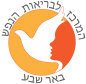 דרכי הגעה ותקשורת
בית החולים ממוקם בכניסה הצפונית  לעיר באר שבע.
בהגעה מאזור הצפון לפנות ברמזור הראשון בכניסה לעיר ימינה.כשני ק"מ נמצא בית החולים מימין (אחרי מרכז הקליטה "נורית").מכיוון אופקים ונתיבות לפנות בצומת הקאנטרי קלאב שמאלה. במרחק של כ 5 ק"מ לאחר מכללת קיי בית החולים משמאל.

     תחבורה ציבורית: אוטובוס קו 6 מתחנה מרכזית באר-שבע.

     טלפון מרכזיה:           08-6401620         08-6401401
     
     טלפון ישיר למיון :     08-6401509         6401720- 08
5
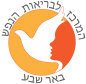 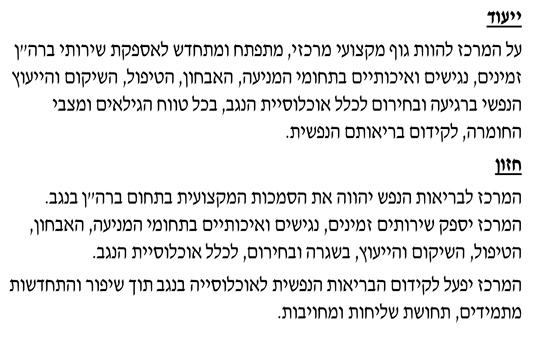 6
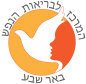 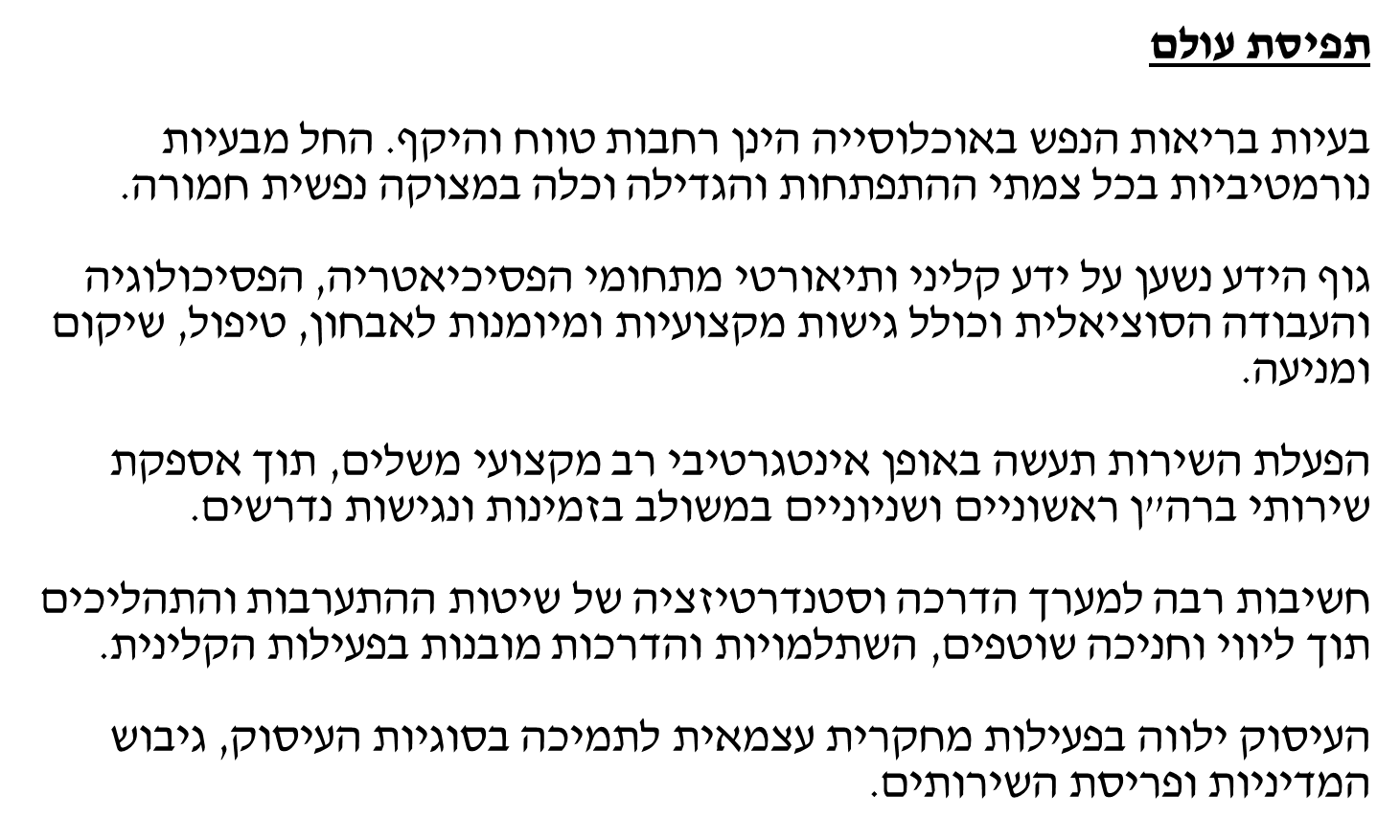 7
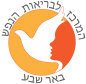 יעדי המרכז לבריאות הנפש
השלמת הפערים וההכנות ליישום הרפורמה הביטוחית בתחום בריאות הנפש- העברת האחריות לקופות החולים.
תכנון, התאמה והשלמת פיתוח מערך שירותי בריאות הנפש החסרים לאוכלוסיית האזור, בהתאם לתמהיל המטופלים וצרכיהם.  לצורך הבטחת נגישות וזמינות ומסגרות נדרשות ובראייה ארוכת טווח. 
הבטחת איכות הטיפול האינטגרטיבי והמשלים הכולל הערכה, טיפול, מעקב ושיקום.
שיפור השירות הניתן ללקוחות המרכז (מטופלים, משפחות, קהילה וכיו"ב).
טיפוח ההון האנושי בכלל המקצועות והתפקידים.
8
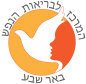 מבנה ארגוני
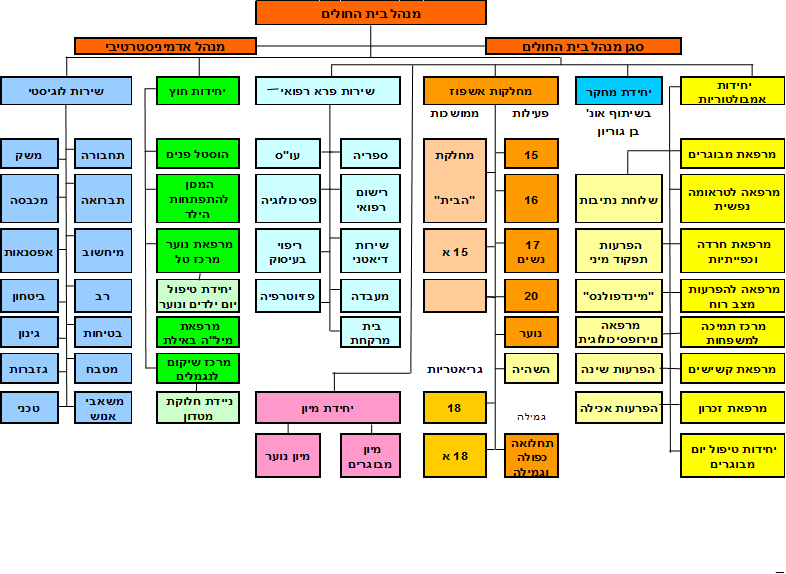 הדרכה
9
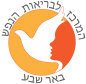 עיקרי הפעילות של המרכז לשנת 2015
אספקת שירות בתחומי המניעה, האבחון, הטיפול, השיקום והייעוץ בשגרה ובחירום לאוכלוסיית הנגב.
ארגון, התאמת והשלמת השירותים הנדרשים לאוכלוסיית הנגב בתחום ברה"ן בתיאום עם משרד הבריאות.
הכשרה ופיתוח מקצועי של  כלל אנשי המקצוע במרכז לשגרה ולחירום.
השלמת והמשך פיתוח התיק הרפואי הממוחשב ומערכת הרשומה הרפואית.
המשך השלמת הפערים בתחום התשתית והבינוי בתיאום ועל פי תוכנית משרד הבריאות.
שילוב המטופלים ובני המשפחות בגיבוש וניהול תוכניות הטיפול והשיקום.
10
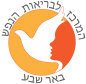 תקציב המרכז (באלפי ש"ח)
*החל מה-1 ביולי 2015 הועברו שירותי בריאות הנפש מהתוספת השלישית לתוספת השנייה לחוק ביטוח בריאות ממלכתי, המעבר משתקף בתקצוב ההכנסות ובביצועים.
*הרישומים בהתאם לבסיס מזומן המקובלים במשרד הבריאות בשלב זה.
11
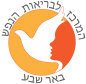 יישום חוק חופש המידע – התשנ"ח - 1998
חוק זה מיועד לאפשר לציבור הרחב נגישות למידע זמין ומעודכן לגבי השירותים השונים הניתנים ע"י המרכז לבריאות הנפש באר שבע.

המחלקה לרשומות רפואיות מספקת מידע ומסמכים רפואיים בהתאם לחוק הטיפול בחולי נפש, התשנ"א – 1991 וחוק זכויות החולה, התשנ"ו – 1996.

לפירוט מחירון משרד הבריאות עבור שירותים ומסמכים יש לפנות לאתר משרד הבריאות www.health.gov.il.

להלן מספרי הטלפון/פקס להתקשרות:

גב' סולטן חופית, ממונה על חופש המידע ומנהלת המחלקה לרשומות רפואיות :
טלפון : 08-6401505
פקס    : 08-6401585                                                                                                  
כתובת למשלוח דואר: המרכז לבריאות הנפש באר –שבע, רחוב הצדיק מירושלים 2 מיקוד 84370. ת"ד 4600.  
דוא'ל: hofit.sultan@pbsh.health.gov.il
12
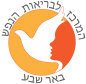 בעלי תפקידים
13
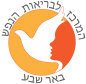 מרפאות
14
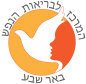 מחלקות אשפוז
15
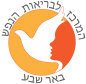 מחלקות אשפוז
16
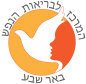 יחידות חוץ
17
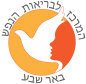 מרפאות
18
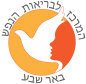 שירותים רפואיים
19
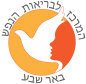 יחידות  מנהל  ומשק
20
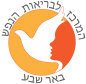 רשימת דפי מידע לציבור שפורסמו בשנת 2015
למתנדבי המרכז  
  מרפאת מיינדפולנס  
  הפרעות שינה  
  נפגעי טראומה נפשית 
  מרפאה להפרעות בתפקוד המיני
  מית"ל  (מרכז לתמיכה וייעוץ למשפחות)
  ציפור הנפש  (שירות תמיכה לילדי מטופלים)
  פסיכותרפיה התנהגותית קוגנטיבית 

*העלונים מפורסמים באתר המרכז
21